보건실 이용안내★월요일~금요일 08:30~17:30(점심시간12:00~13:00)
1. 대상 및 위치                                    3.이용안내
 •대상:한림성심대학교 재학생                 • 1차 진료:투약, 상처치료, 건강상담
 • 위치:평생교육관 4층                          • 보건교육: 대학홈페이지
                                                             (https://www.hsc.ac.kr)에서 확인가능
2.담당자 및 연락처                         대학생활>보건실>건강정보자료실
 • 한미정 간호사(☎033-240-9454)                 • 생리공결 확인서 발급(월1회)
보건실은 언제나 열려 있습니다.♥
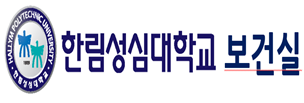